CompSci 101Introduction to Computer Science
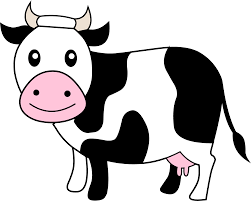 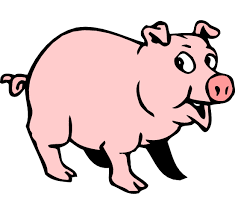 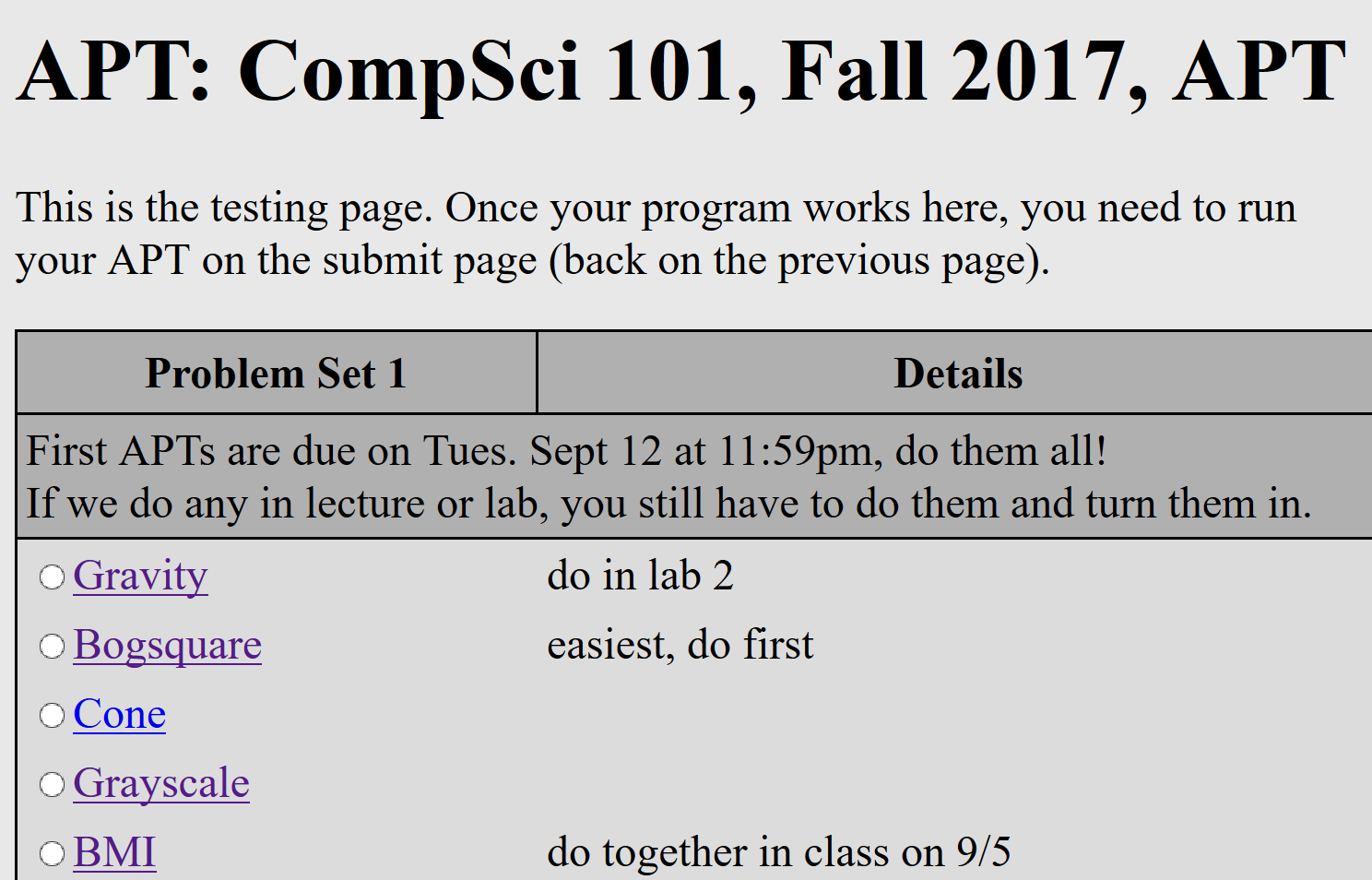 Sep 5, 2017

Prof. Rodger
Announcements
Reading and RQ3 due next class
Assignment 1 due today! 
See the catch up schedule – for everyone!
APT 1  out and due on Tuesday, Sep 12
Need a pin to add class – fill out form
Exam accommodations – fill out form
Lab 2 this week

Today –Variables and Functions, Solve an APT, Problem solving
cps101 fall 2017
2
The Online Textbook
Text part describes Python Version 3
My version of the book, Python Version 2 just in the code boxes
Main Differences:
Divide, not using //
Use / for division,  7/2 will be 3
7.0/2 will be 3.5
Print
We will use: print x
Not using with parenthesis:  print(x)
cps101 fall 2017
3
Barbara Liskov
(one of) first women to earn PhD from compsci dept
Stanford 1968
Turing award in 2008
Programming Languages
CLU
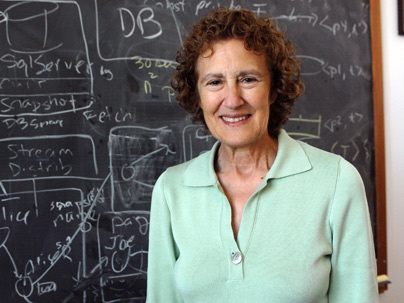 “It's much better to go for the thing that's exciting. But the question of how you know what's worth working on and what's not separates someone who's going to be really good at research and someone who's not. There's no prescription. It comes from your own intuition and judgment.”
cps101 fall 2017
4
[Speaker Notes: Created a new programming language (CLU). Not widespread use, but it had new features that are now in object oriented languages like Java and C++.  She also did work on operating systems 
Her ideas helped form the foundation for modern programming languages such as Java, which are designed to make use of self-contained modules of data and instructions that can be developed once and reused to many different ends. In 1961, she got her undergrad degree in Mathematics. Instead of pursuing an advanced degree in math after college, she got a job as a computer programmer at Mitre, a not-for-profit organization in the Boston area that conducts federally funded research in systems engineering and information technology. At the time, hardly anyone was trained in computer science. From Mitre, Liskov moved on to work on a Harvard University project that sought to automatically translate English sentences into something a computer could understand. Though natural-language processing is a problem that computer scientists are still working on, back then people expected that it would be solved in a few years.  She decided she wanted to go to grad school so she applied to graduate school at Princeton and got a postcard from them that said “They didn’t accept female students.”.  So she went to Stanford.]
Starting with Python
Variable
Name of a storage location – holds a value
=   to assign a value to a variable
Type
Different types of data 
A variable can store data of a certain type
int, float, str
operators in Python for numbers
Arithmetic:  +  -  *  /  %  **
Built-in functions: pow, abs, round, int, float
 example:  pow(2,3) + round (1.6)
5
Starting with Pythonhttp://bit.ly/101f17-0905-1
cps101 fall 2017
6
Eclipse – Three ways to run
Write program and store in file
Create a PyDev project – a folder for programs
Create a PyDev module for each program (file)
Run in console
Create an APT in Eclipse and run on web
Run interactively
Open PyDev console
Execute each line as typed 
Code not saved
cps101 fall 2017
7
Demo: Run interactively in Eclipse PyDev Console
If Console window is not showing then
Click on Window, Show View, Console
Then at the bottom of Eclipse, click here:



Select PyDev Console, Python Console
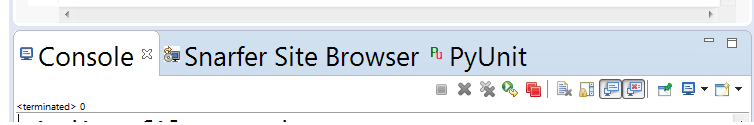 cps101 fall 2017
8
Variables, Types, Expressions?
print a + b * 3
print (a + b) * 3
print a / b
print a / (b * 1.0)
a = 5
b = 4
print b
a = a + b
print a
c = "fred"
print c
cps101 fall 2017
9
[Speaker Notes: Use shoeboxes to step through what is happening with these statements]
Examples of functions
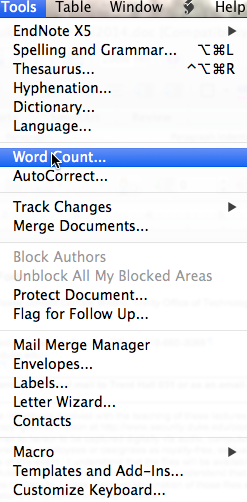 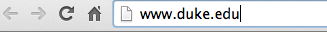 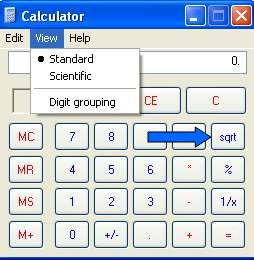 cps101 fall 2017
10
[Speaker Notes: See the next slide. These are three examples of functions seen by students. Go over these quickly, understand from next slide why these pictures are here]
Functions explained
In a calculator, sqrt: number in -> number out
What is domain, what is range?

In MSWord, word count: document -> number
Domain is word doc, range is integer

In browser, web: URL -> HTML formatted "page"
Domain is valid URL, range is HTML resources

In Python we see similar structure!
cps101 fall 2017
11
Function
def functionName(parameters):
         block of code

Parameters – place holder, will store value passed in
Arguments – values in the call, that you pass to the function to use as input
Body of function must be indented
cps101 fall 2017
12
[Speaker Notes: Point out the parameters]
Demo
In Eclipse write a file with a function and run it
stuff.py
def sum(a, b):
    return a+b

if __name__ == '__main__':
    print sum(3,5)
    print sum(1,4)
cps101 fall 2017
13
[Speaker Notes: Try strings]
APTs
cps101 fall 2017
14
What is an APT? BMI APT
Automated/Algorithmic Problem Testing
Write one function, 2-30 lines, solve a problem
Tested automagically in Eclipse or the browser
Lots of test cases – test test test

 Start simple, build toward more complex
What is a function? A function call?
What is a parameter? Argument?
How do you run/execute a program
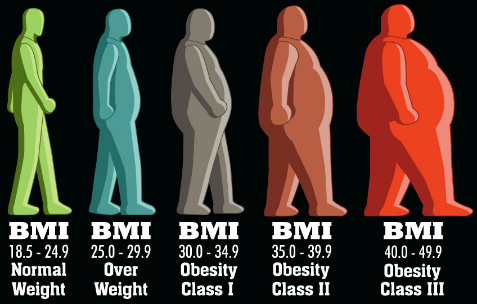 cps101 fall 2017
15
[Speaker Notes: Google BMI and show the calculator on the web. Type in funny numbers weight 50 or weight 450
The www.cdc.gov gives error for 7 ft 8 in 110 lbs – ask to check your entries]
Demo Solving APT BMI
Write your code in Eclipse
Create python file
Name of file important – case matters
 name of function important – cut and paste this
Write your code
Test a few examples in Eclipse 
Run online on using APT Tester
Tests on lots of examples, Debug, fix
Get all GREEN
Submit on APT page
REFLECT form too
16
cps101 fall 2017
17
APT: BMI (cont)
cps101 fall 2017
18
Write a program to print the Old MacDonald Song
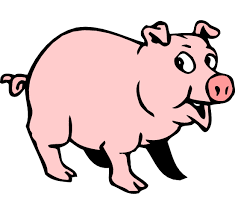 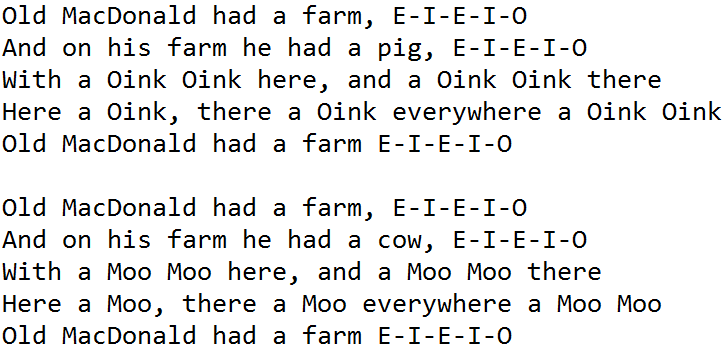 Write a Program to print this song
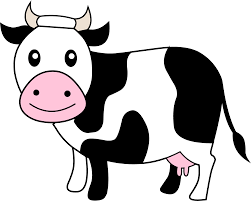 cps101 fall 2017
19
Function OldMacPig()
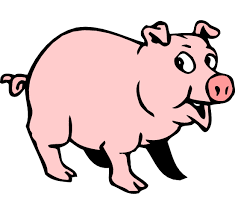 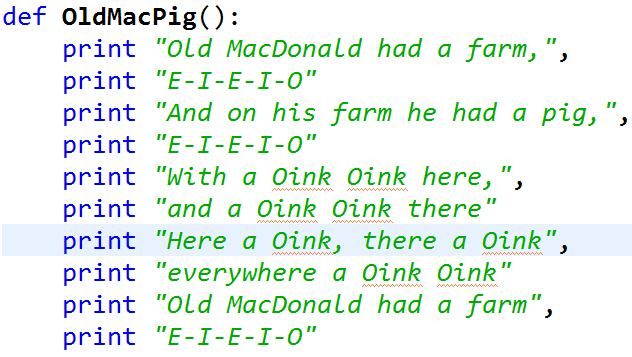 cps101 fall 2017
20
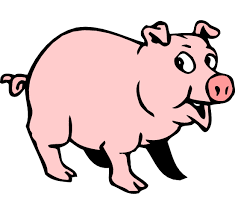 Rest of Code
Function OldMacCow
Replace “pig” with “cow”
Replace “Oink” with “Moo”
Code to start:
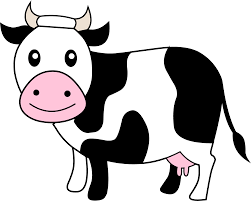 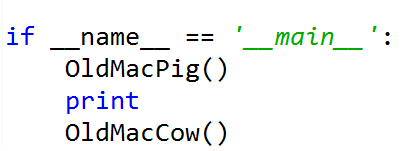 cps101 fall 2017
21
Discuss how to make code betterbit.ly/101f17-0905-2
Describe in words how you can make the code better? More efficient?
Fewer lines of code? 
Use more functions?
Discuss your changes.
What advantages do the changes you make have?
cps101 fall 2017
22
Demo – Old Mac improvements
What does the horse say?
What does the cow say?
What does the fox say?
cps101 fall 2017
23
[Speaker Notes: Google “what does the fox say” and show part of video
Ring-ding-ding-ding]
Lab 2 this week
Write a program to print a song
Work on the Gravity APT
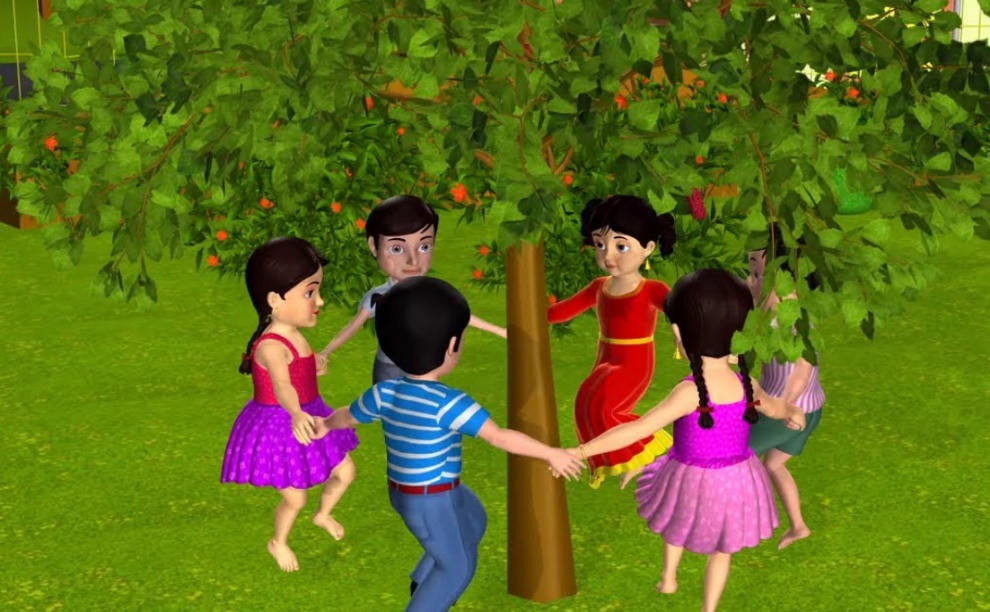 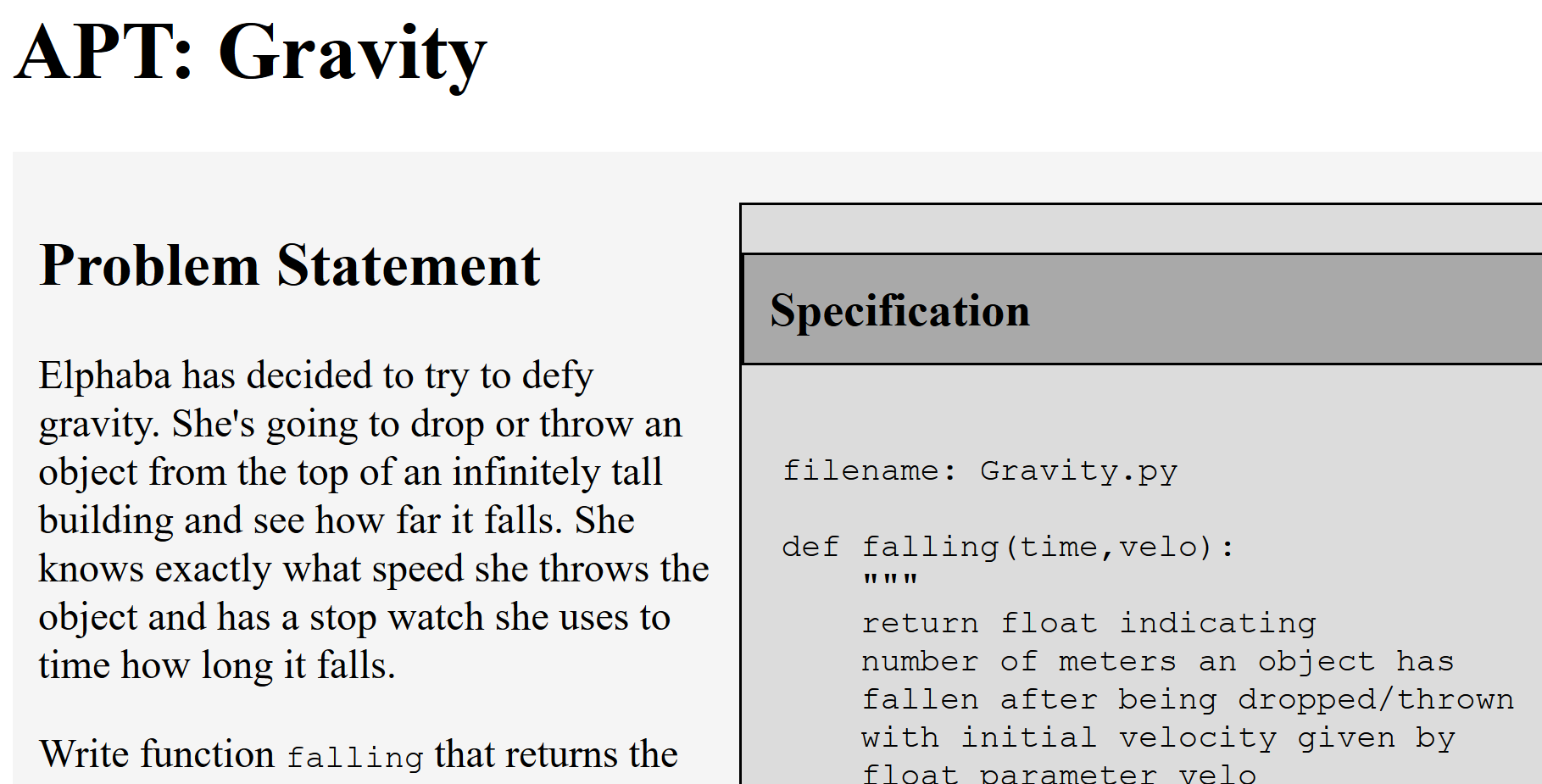 cps101 fall 2017
24